Jesus Has Great Power
Mark 5-7
Jesus Has Great Power
Power Over 
Mark 5:1-20
Power Over
Mark 5:21-34
Power Over
Mark 5:35-43
Power Over the
Mark 6:34-52
Power Over
Mark 7:24-30
Jesus Has Great Power
Power Over Demons
Mark 5:1-20
Power Over
Mark 5:21-34
Power Over
Mark 5:35-43
Power Over the
Mark 6:34-52
Power Over
Mark 7:24-30
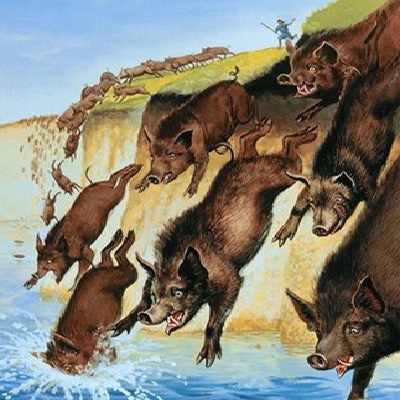 Jesus Has Great Power
Power Over Demons
Mark 5:1-20
Power Over Sickness
Mark 5:21-34
Power Over
Mark 5:35-43
Power Over the
Mark 6:34-52
Power Over
Mark 7:24-30
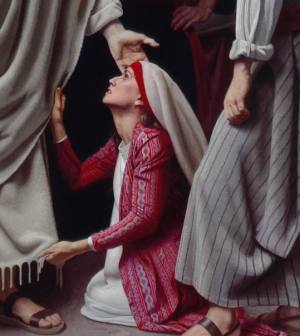 Jesus Has Great Power
Power Over Demons
Mark 5:1-20
Power Over Sickness
Mark 5:21-34
Power Over Death
Mark 5:35-43
Power Over the
Mark 6:34-52
Power Over
Mark 7:24-30
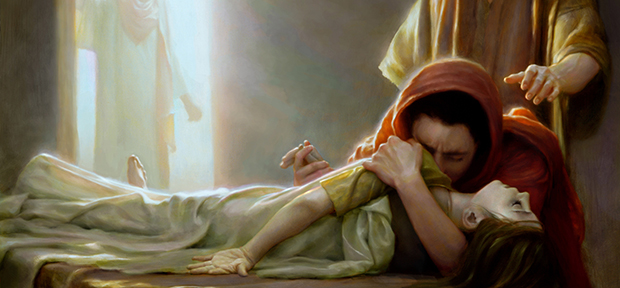 Jesus Has Great Power
Power Over Demons
Mark 5:1-20
Power Over Sickness
Mark 5:21-34
Power Over Death
Mark 5:35-43
Power Over the Elements
Mark 6:34-52
Power Over
Mark 7:24-30
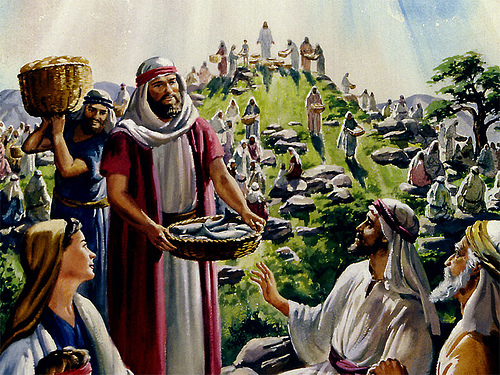 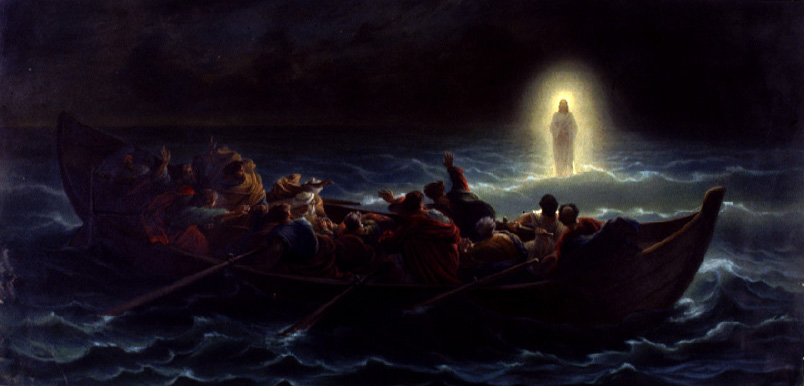 Jesus Has Great Power
Power Over Demons
Mark 5:1-20
Power Over Sickness
Mark 5:21-34
Power Over Death
Mark 5:35-43
Power Over the Elements
Mark 6:34-52
Power Over Distance
Mark 7:24-30
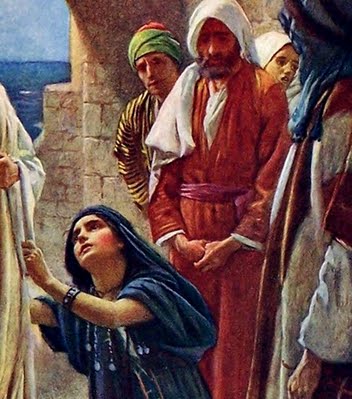 John 20:30-31
And truly Jesus did many other signs in the presence of His disciples, which are not written in this book; 
   But these are written that you may believe that Jesus is the Christ, the Son of God, and that believing you may have life in His name.